C
ECONOMICS
WORK
BUSINESS
PLAN
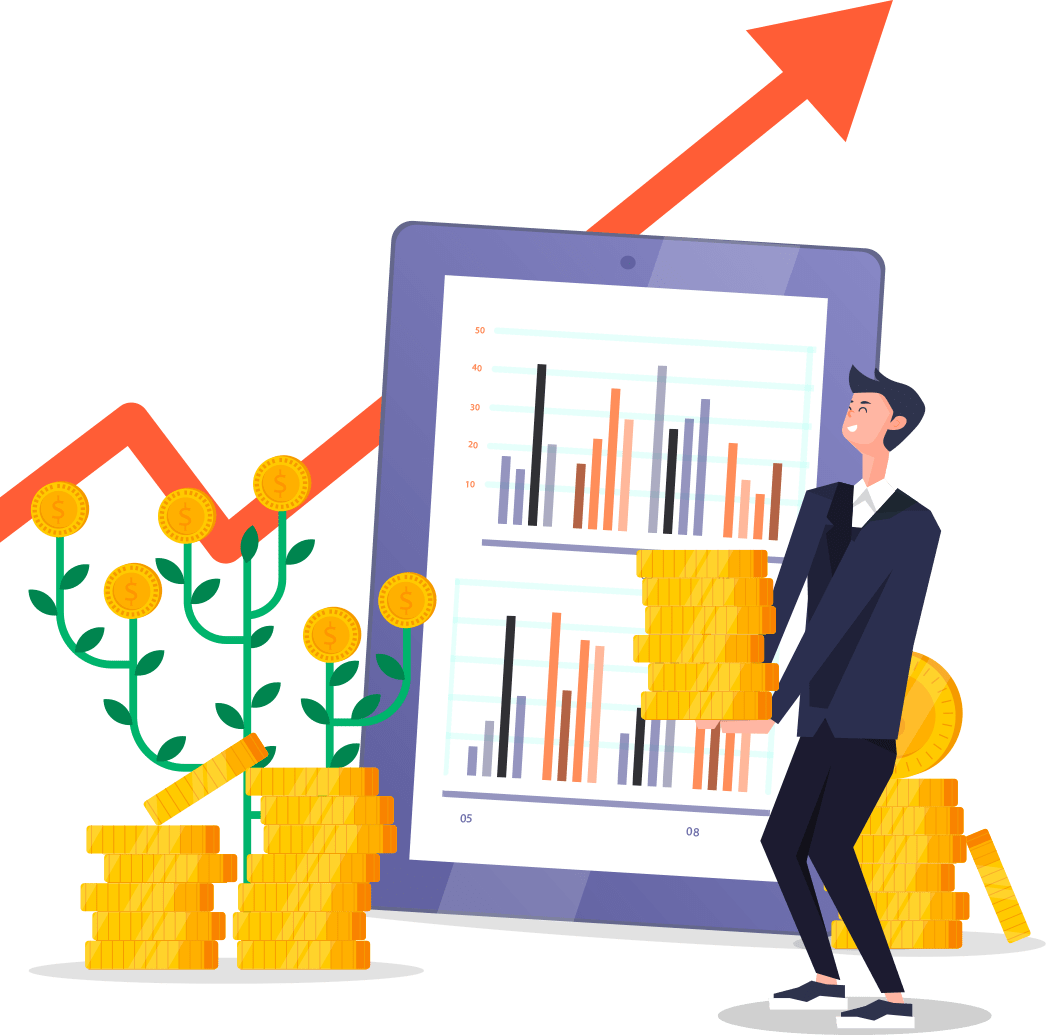 Financial management
金融理财策划
We are all too young, a lot of things don't yet know, don't put the wrong loves when gardeners.
Content
1
金融理财投资
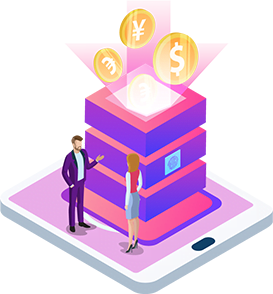 2
金融理财介绍
3
金融理财学习
4
金融理财总结
1
金融理财投资
Gentle to have, but not compromise, I want to be in quiet, not strong. The life most of the time, commitments equals to constrain, reluctantly we yearn for bound.
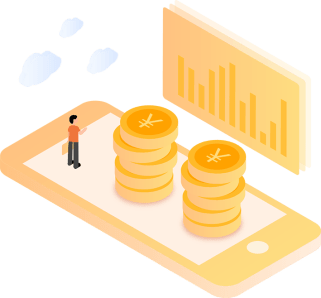 FINANCIAL
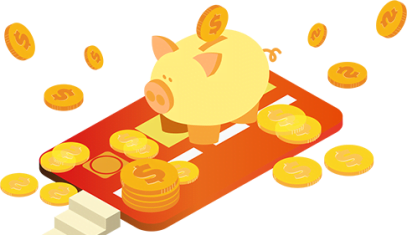 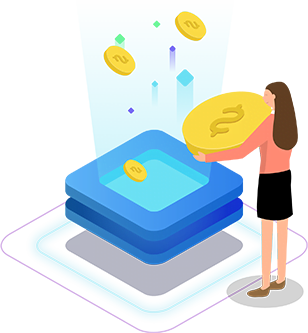 点击编辑标题
Gentle to have, but not compromise, I want to be in quiet, not strong. The life most of the time, commitments equals to constrain.
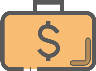 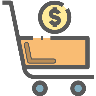 输入标题
输入标题
I'm just a sunflower, waiting for belong to me only sunshine.
I'm just a sunflower, waiting for belong to me only sunshine.
输入此处标题
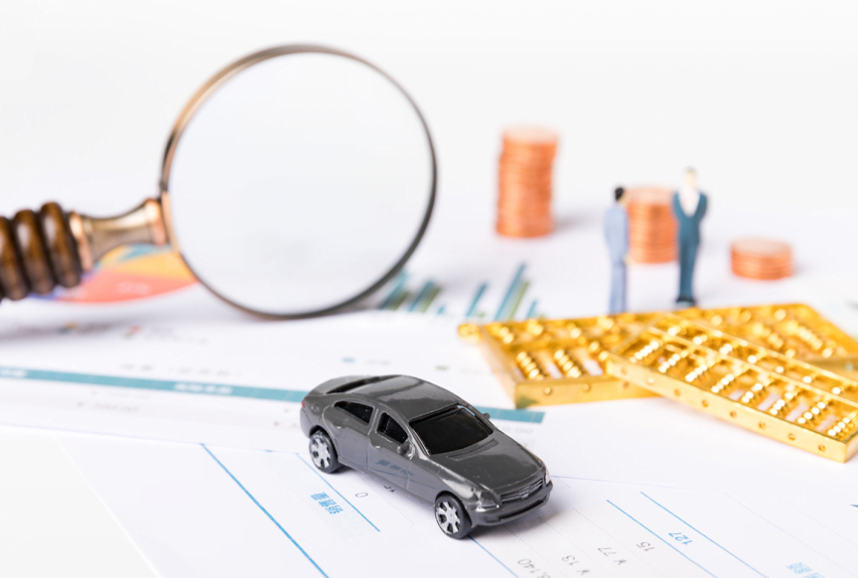 输入此处标题
金融理财
MANAGEMENT
金融理财
MANAGEMENT
Gentle to have, but not compromise, I want to be in quiet, not strong. The life most of the time.
Gentle to have, but not compromise, I want to be in quiet, not strong. The life most of the time.
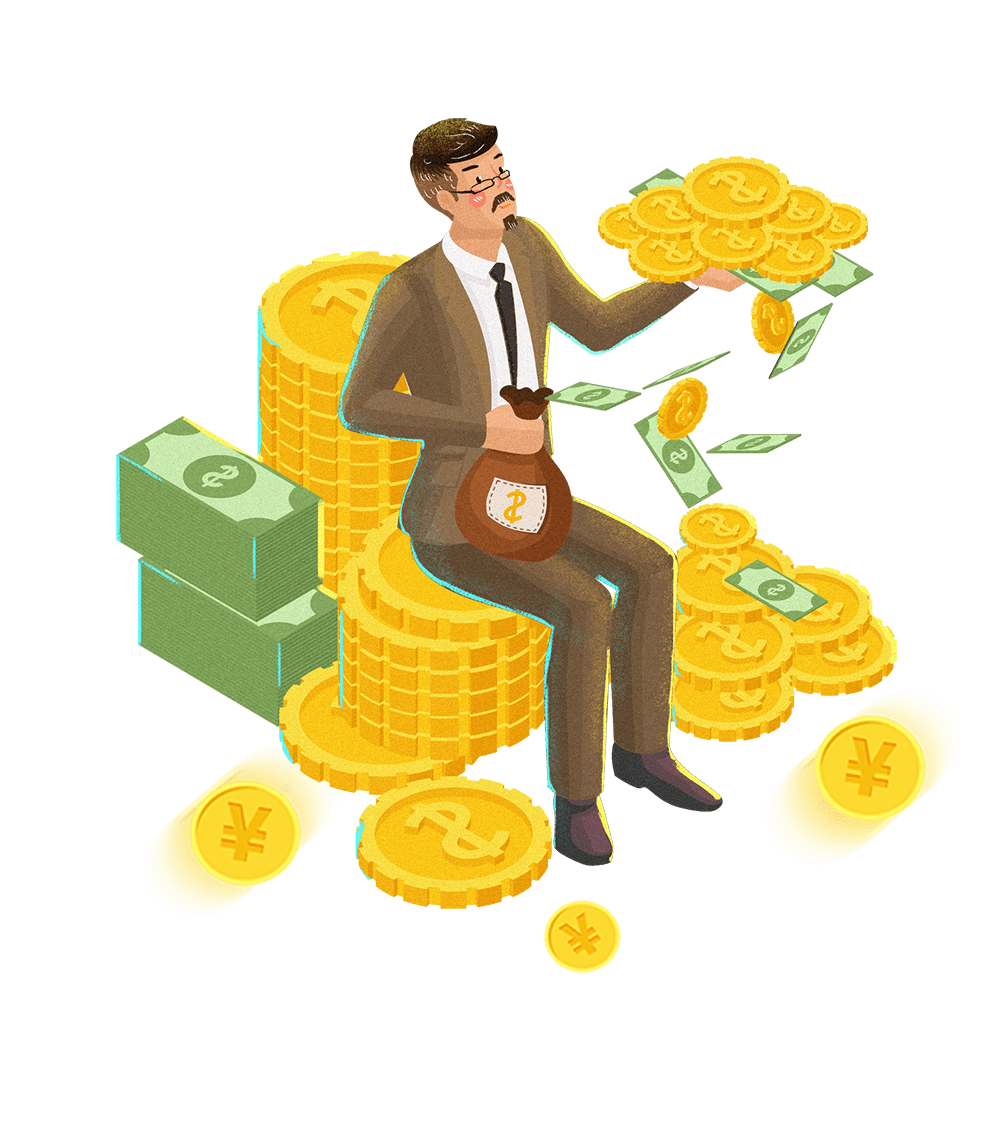 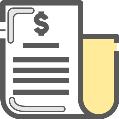 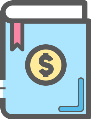 输入标题
输入标题
I'm just a sunflower, waiting for belong to me only sunshine.
I'm just a sunflower, waiting for belong to me only sunshine.
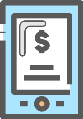 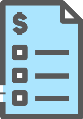 输入标题
输入标题
I'm just a sunflower, waiting for belong to me only sunshine.
I'm just a sunflower, waiting for belong to me only sunshine.
45
01
55
60
02
40
The life most of the time, commitments equals to constrain, reluctantly we yearn for bound.
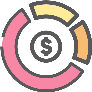 25
金融理财
MANAGEMENT
03
The life most of the time, commitments equals to constrain, reluctantly we yearn for bound.
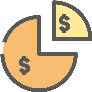 75
Gentle to have, but not compromise, I want to be in quiet, not strong. The life most of the time.
2
金融理财介绍
Gentle to have, but not compromise, I want to be in quiet, not strong. The life most of the time, commitments equals to constrain, reluctantly we yearn for bound.
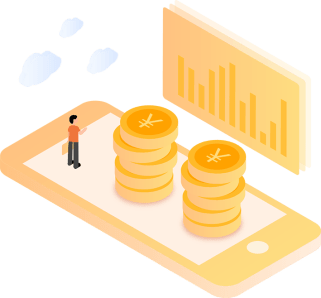 FINANCIAL
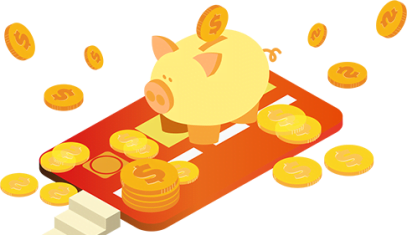 01
02
03
04
输入标题
输入标题
输入标题
输入标题
I'm just a sunflower, waiting for belong to me only sunshine.
I'm just a sunflower, waiting for belong to me only sunshine.
I'm just a sunflower, waiting for belong to me only sunshine.
I'm just a sunflower, waiting for belong to me only sunshine.
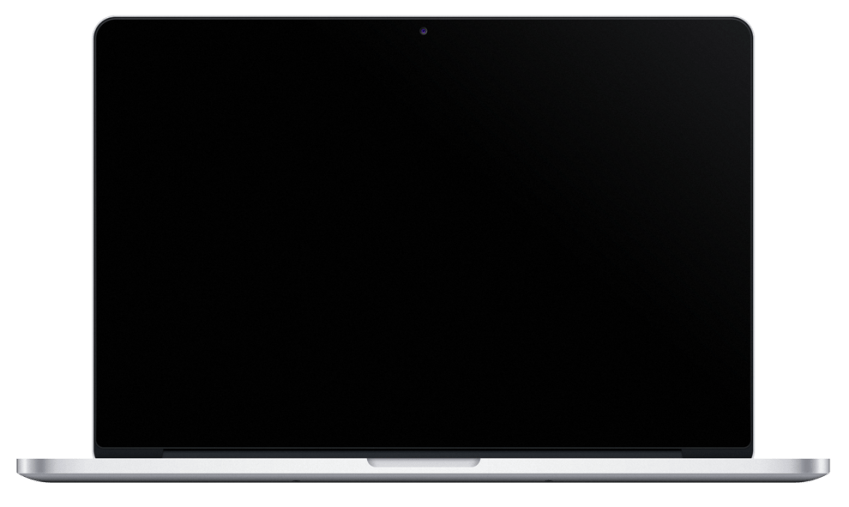 标题文字添加
The life most of the time, commitments equals to constrain, reluctantly we yearn for bound.
标题文字添加
The life most of the time, commitments equals to constrain, reluctantly we yearn for bound.
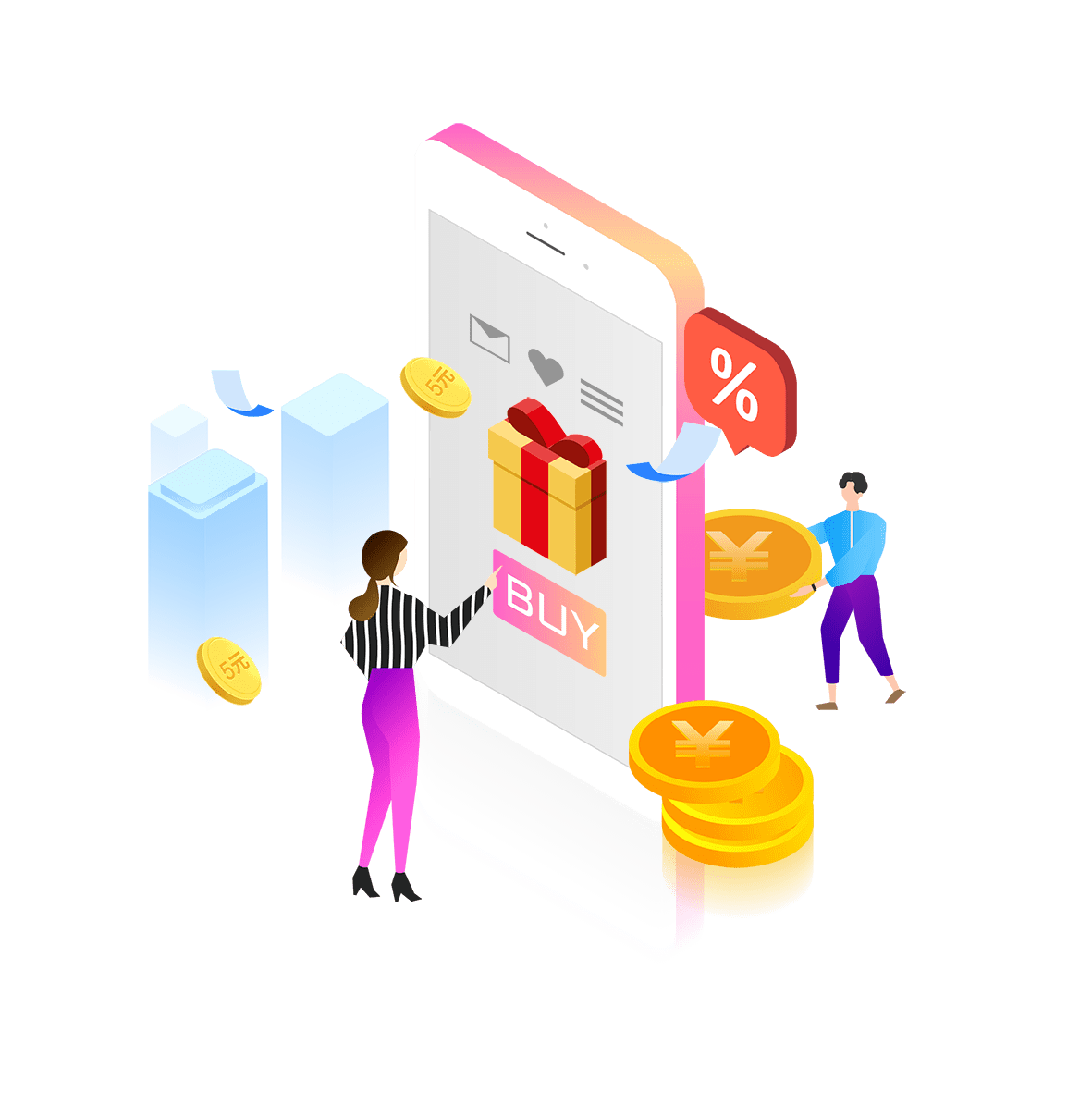 金融理财
MANAGEMENT
The life most of the time, commitments equals to constrain, reluctantly we yearn for bound.
输入标题
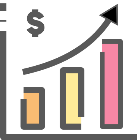 Gentle to have, but not compromise, I want to be in quiet, not strong. The life most of the time, commitments equals to constrain, reluctantly we yearn for bound.
输入标题
输入标题
输入标题
输入标题
01
02
03
06
07
04
05
输入标题
输入标题
输入标题
输入标题
I'm just a sunflower, waiting for belong to me only sunshine.
I'm just a sunflower, waiting for belong to me only sunshine.
I'm just a sunflower, waiting for belong to me only sunshine.
I'm just a sunflower, waiting for belong to me only sunshine.
3
金融理财学习
Gentle to have, but not compromise, I want to be in quiet, not strong. The life most of the time, commitments equals to constrain, reluctantly we yearn for bound.
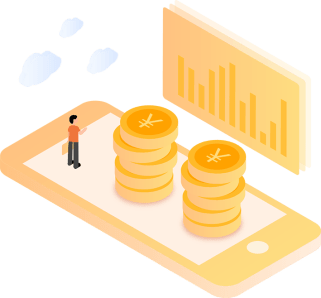 FINANCIAL
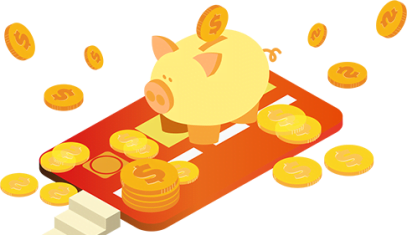 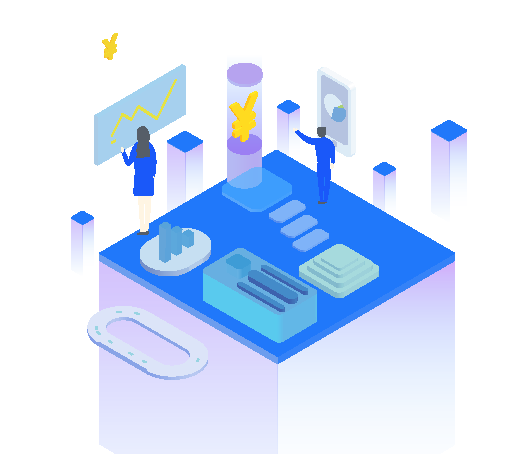 输入标题
The life most of the time, commitments equals to constrain, reluctantly we.
输入标题
The life most of the time, commitments equals to constrain, reluctantly we.
输入标题
The life most of the time, commitments equals to constrain, reluctantly we.
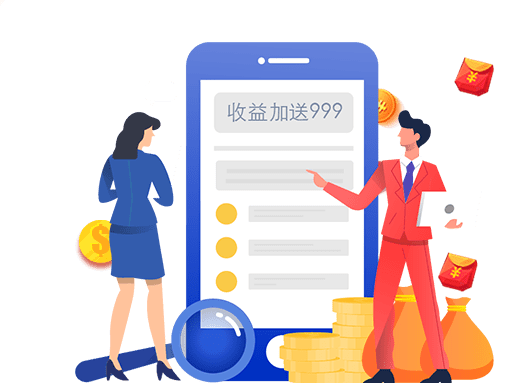 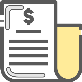 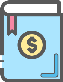 输入标题
输入标题
金融理财
MANAGEMENT
I'm just a sunflower, waiting for belong to me only sunshine.
I'm just a sunflower, waiting for belong to me only sunshine.
Gentle to have, but not compromise, I want to be in quiet, not strong. The life most of the time.
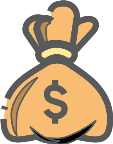 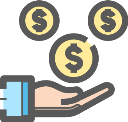 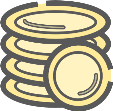 金融理财
MANAGEMENT
金融理财
MANAGEMENT
金融理财
MANAGEMENT
Gentle to have, but not compromise, I want to be in quiet, not strong. The life most of the time.
Gentle to have, but not compromise, I want to be in quiet, not strong. The life most of the time.
Gentle to have, but not compromise, I want to be in quiet, not strong. The life most of the time.
80%
60%
25%
Gentle to have, but not compromise, I want to be in quiet, not strong. The life most of the time.
Gentle to have, but not compromise, I want to be in quiet, not strong. The life most of the time.
The life most of the time, commitments equals to constrain, reluctantly we yearn for bound.
4
金融理财总结
Gentle to have, but not compromise, I want to be in quiet, not strong. The life most of the time, commitments equals to constrain, reluctantly we yearn for bound.
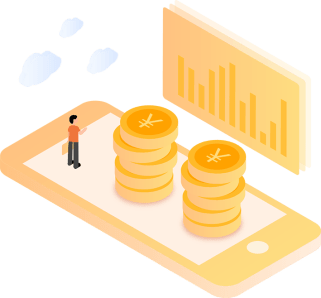 FINANCIAL
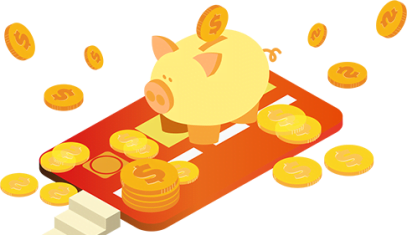 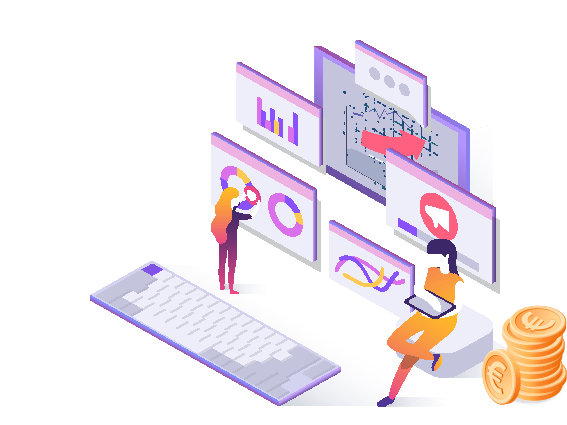 小标题
90%
金融理财
MANAGEMENT
小标题
75%
小标题
45%
Gentle to have, but not compromise, I want to be in quiet, not strong. The life most of the time.
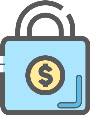 57%
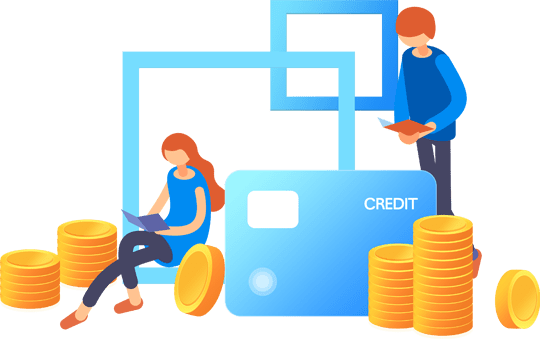 Gentle to have, but not compromise, I want to be in quiet, not strong. The life most of the time.
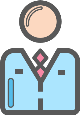 43%
Gentle to have, but not compromise, I want to be in quiet, not strong. The life most of the time.
金融理财
Financial management
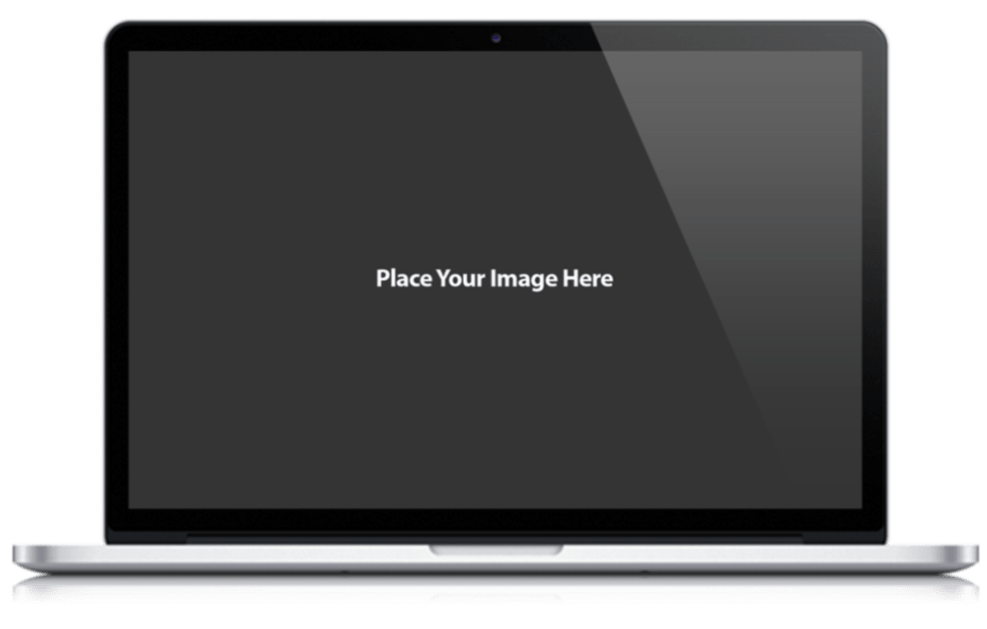 Gentle to have, but not compromise, I want to be in quiet, not strong. The life most of the time.
Gentle to have, but not compromise, I want to be in quiet, not strong. The life most of the time.
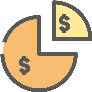 金融理财
MANAGEMENT
Gentle to have, but not compromise, I want to be in quiet, not strong. The life most of the time.
输入标题
输入标题
输入标题
I'm just a sunflower, waiting for belong to me only sunshine.
I'm just a sunflower, waiting for belong to me only sunshine.
I'm just a sunflower, waiting for belong to me only sunshine.
5
3
1
4
2
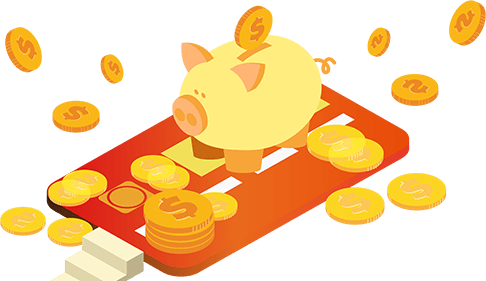 输入标题
输入标题
I'm just a sunflower, waiting for belong to me only sunshine.
I'm just a sunflower, waiting for belong to me only sunshine.
输入标题
The life most of the time, commitments equals to constrain, reluctantly we.
输入标题
The life most of the time, commitments equals to constrain, reluctantly we.
输入标题
The life most of the time, commitments equals to constrain, reluctantly we.
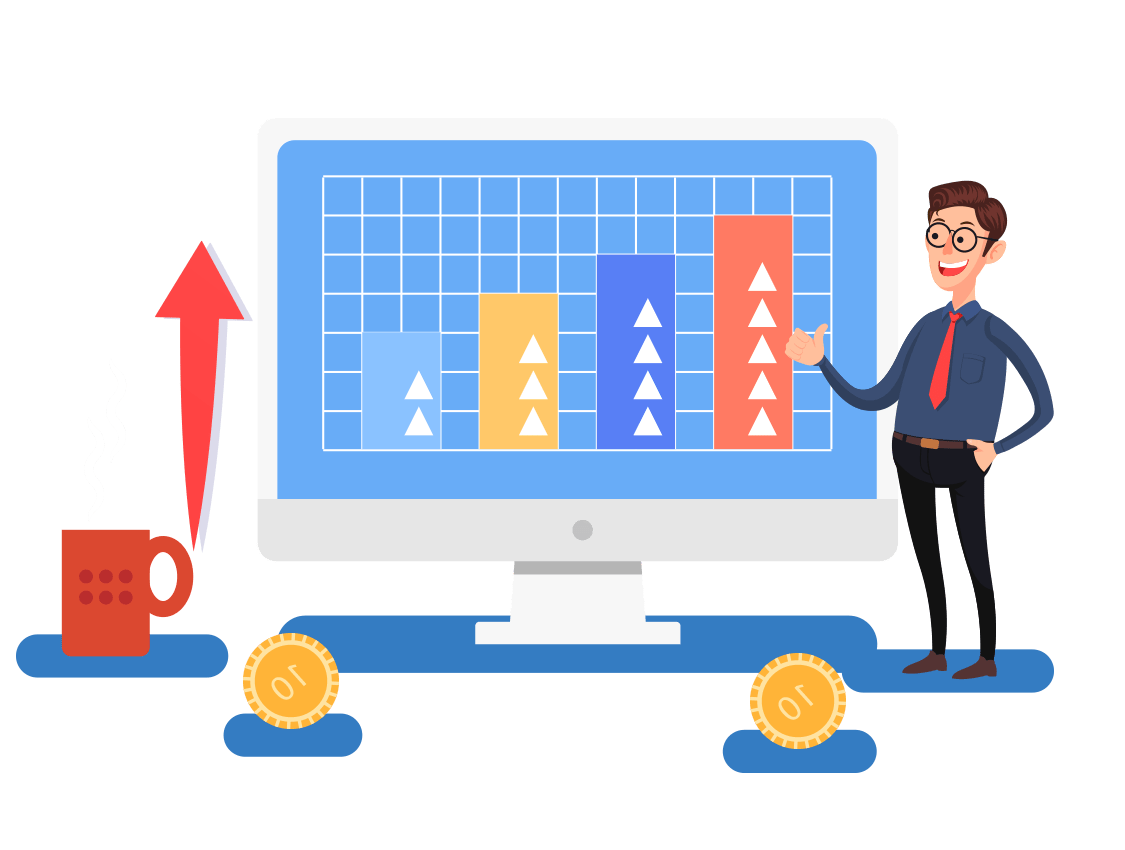 输入标题
The life most of the time, commitments equals to constrain, reluctantly we.
行业PPT模板http:// www.PPT818.com/hangye/
C
ECONOMICS
WORK
BUSINESS
PLAN
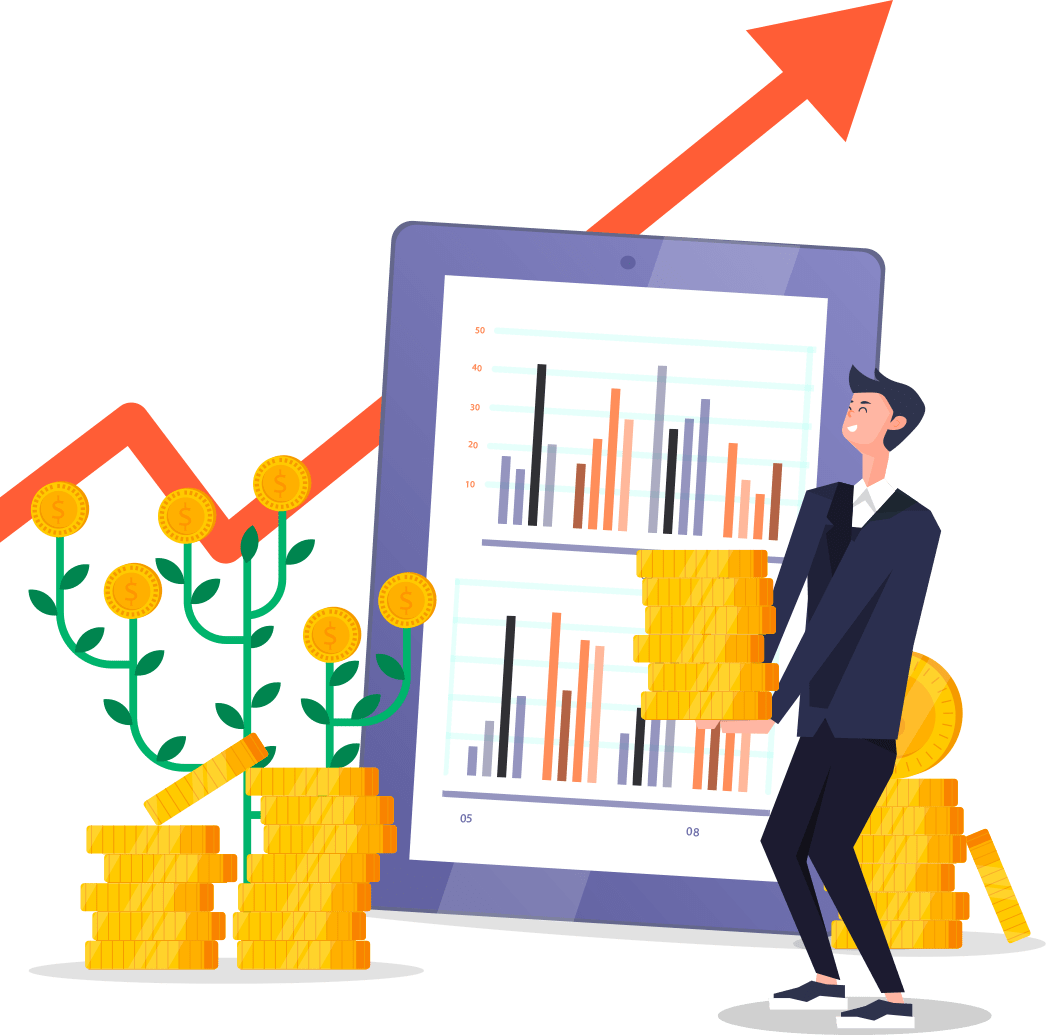 THANKS of you
感谢您的欣赏